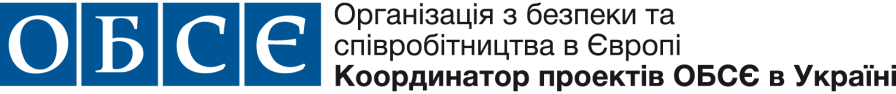 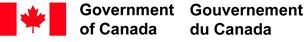 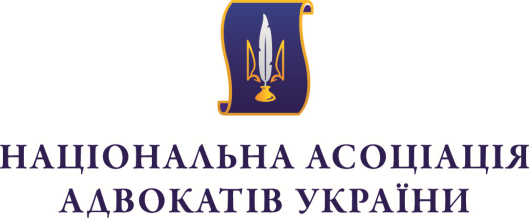 Принцип юридичної визначеності
(строки оскарження, скасування остаточних рішень)

І.В. Караман, 
м. Одеса, 4, 6, 8 листопада 2014 р.
Загальні засади: Brumarescu v. Romania (1999), Агрокомплекс проти України (2013), Рябих проти Росії (2003), Сутяжнік проти Росії (2009), Unedic v. France (2008).

   Скасування остаточного рішення в результаті наглядового провадження: Brumarescu v. Romania, Рябих проти Росії, Трегубенко проти України (2004), Світлана Науменко проти України (2004), Полтораченко проти України (2005), Тімотієвич проти України (2005), Агротехсервіс проти України (2005), Мазняк проти України (2008), Совтрансавто Холдинг проти України (2002), Україна-Тюмень проти України (2008);
  в кримінальних справах: Савінський проти України (2006), Bujnita v Moldova (2007) - особиста незгода голови обласного суду або прокурора з рішеннями судів, а не нові факти чи суттєві процесуальні порушення.
Скасування остаточного рішення за нововиявленими обставинами: 
   Pravednaya v. Russia (2004), Popov v. Moldova № 2 (2005), Желтяков проти України (2011), Агрокомплекс проти України (2013). 

   Інші ситуації (вирішення судами двічі одного й того ж питання): Ющенко та інші проти України (2010).
Принцип юридичної визначеності та строки оскарження: 
    
    Правова система багатьох країн-членів передбачає можливість продовження процесуальних строків оскарження судових рішень, якщо для цього є обґрунтовані підстави. Однак  якщо строк на звичайне апеляційне оскарження поновлений зі спливом значного періоду часу та за підстав, які не видаються переконливими, таке рішення може порушити принцип юридичної визначеності .
 
    Вирішення питання щодо поновлення строку на оскарження перебуває в межах дискреційних повноважень національних судів, однак такі повноваження не є необмеженими. Від судів вимагається вказувати підстави. Однією із таких підстав може бути, наприклад, неповідомлення сторін органами влади про прийняті рішення в їхній справі. 
    
    Проте навіть тоді можливість поновлення не буде необмеженою, оскільки сторони в розумні інтервали часу повинні вживати заходів, щоб дізнатись про стан відомого їм судового провадження (Олександр Шевченко проти України (2007), Трух проти України (2003). 

    Пономарьов проти України (2008), Безрукови проти Росії (2012).
Дякую за увагу!